Klooga memoriaali rajamine ja arendamineEstablishment and Evolution of the Klooga Memorial
Olev Liivik
Eesti Mälu Instituut
Estonian Institute of Historical Memory
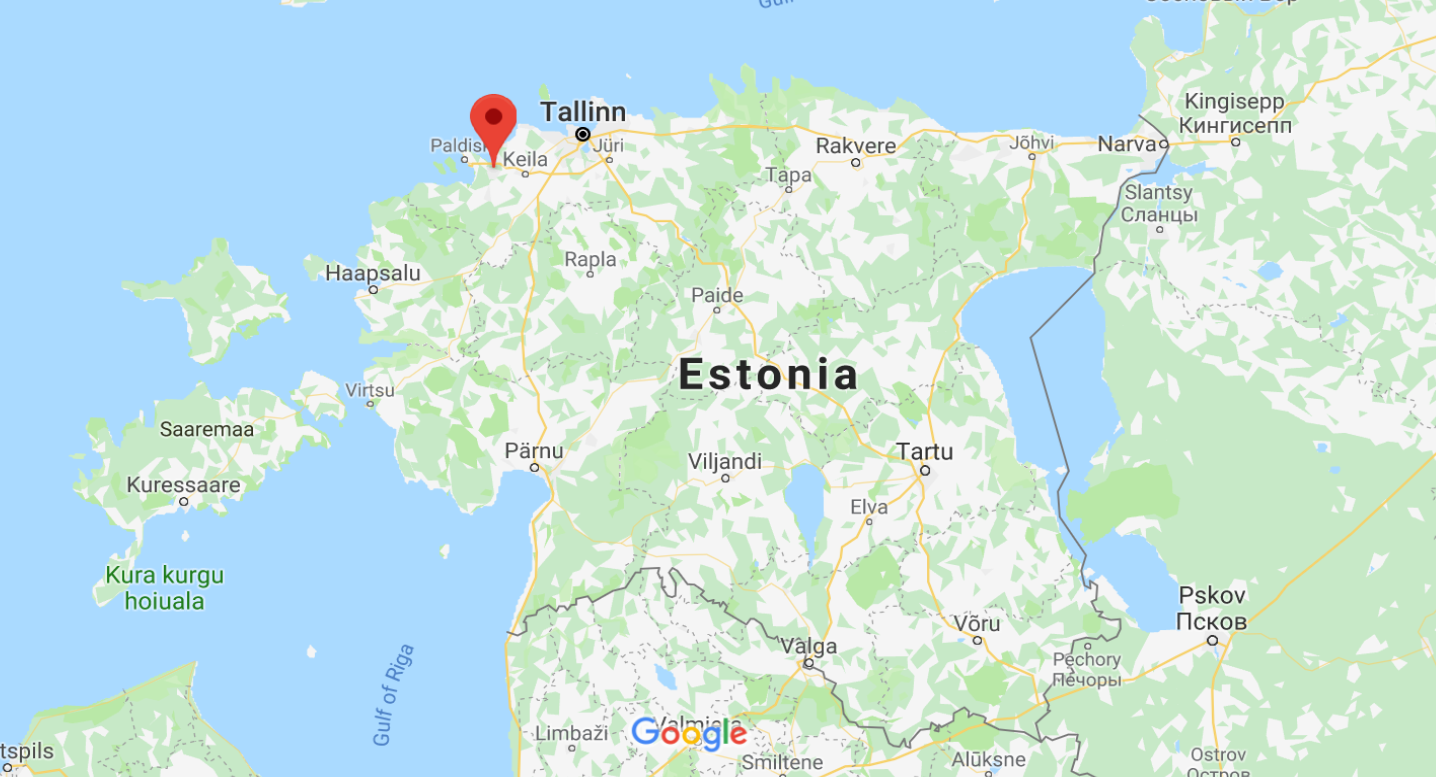 Klooga Eesti kaardil
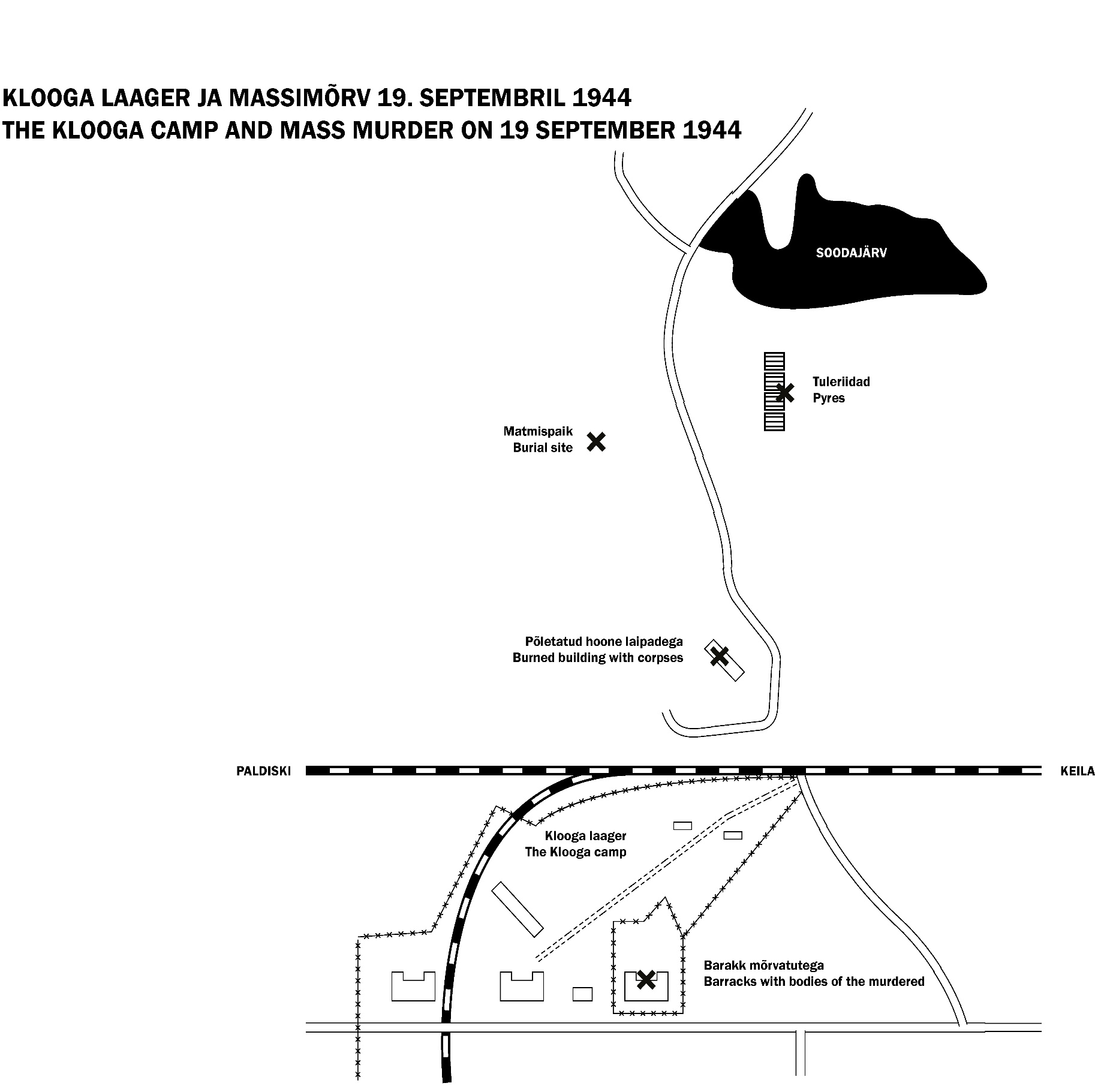 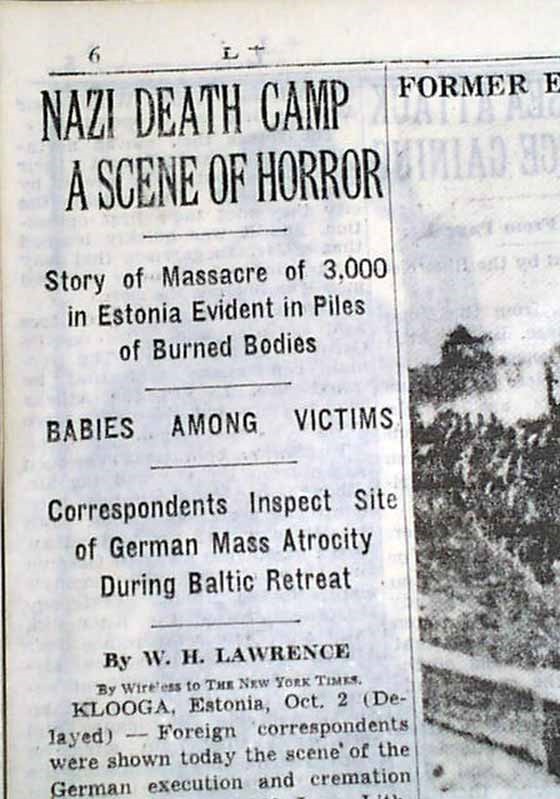 New York Times
6.10.1944
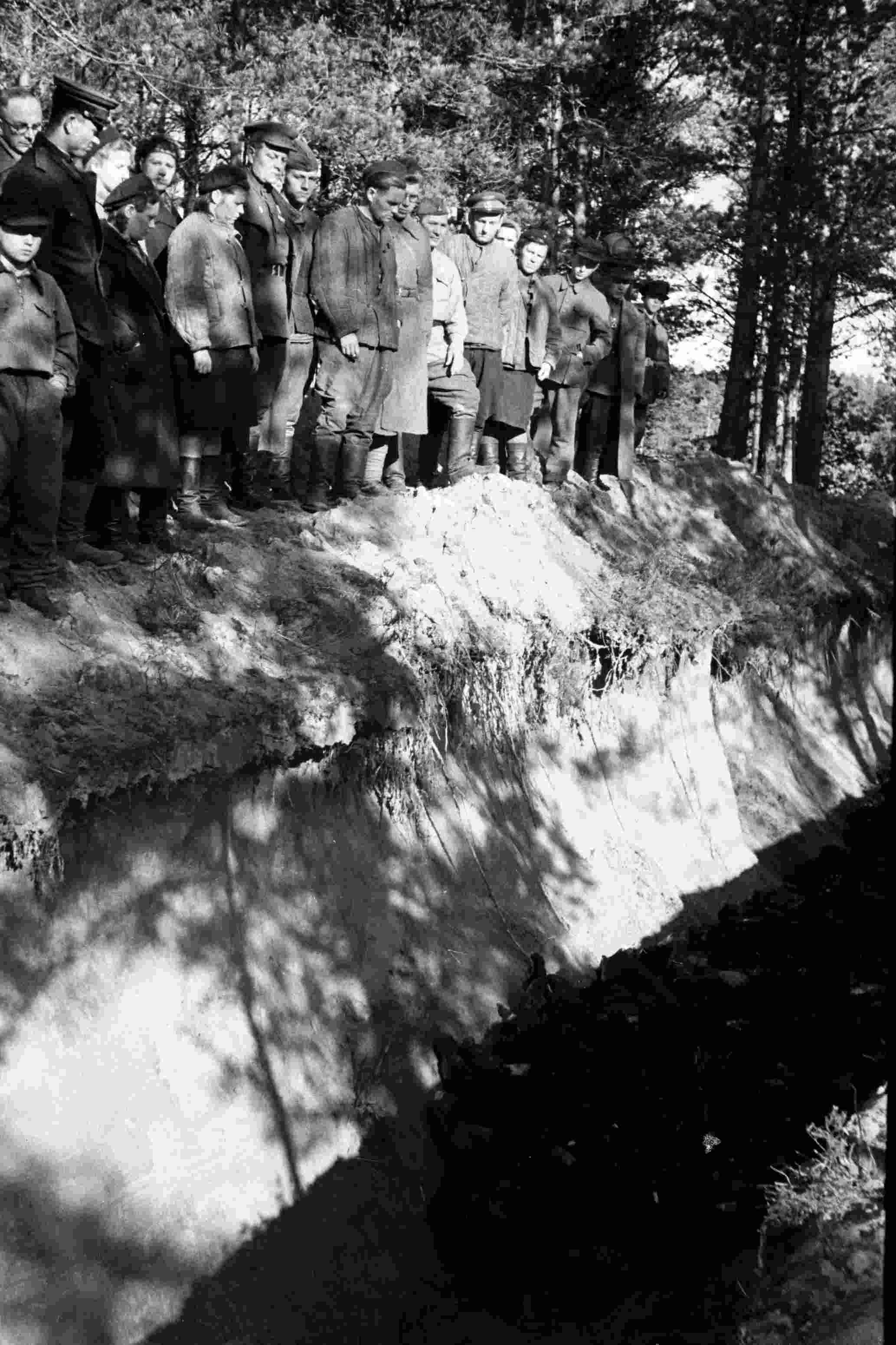 Massimõrvaohvrite hauamonumentTombstone of the victims of a mass murder
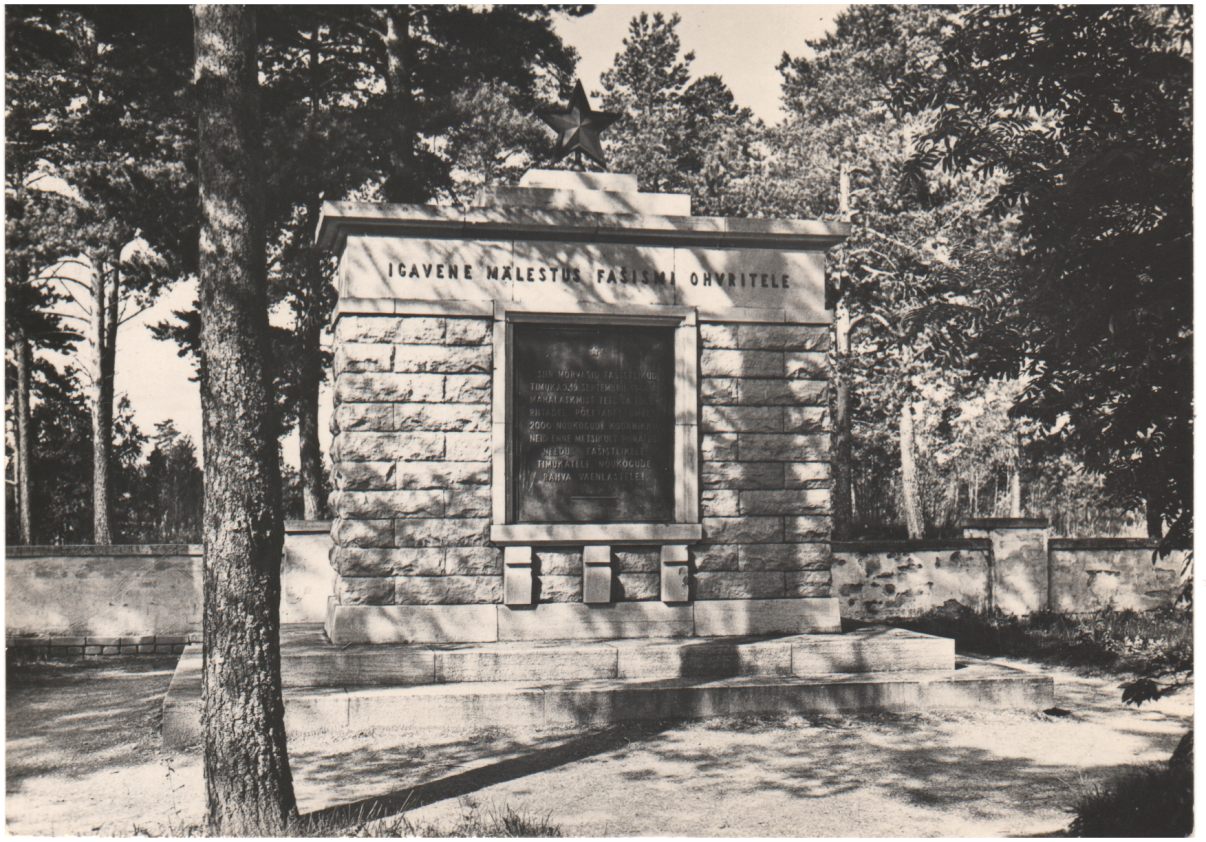 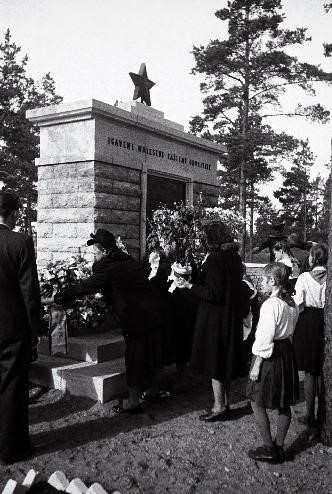 Mälestusmärk aastatel 1941–1944 Eestis mõrvatud juutidele Memorial to all Jews murdered in Estonia in 1941–1944
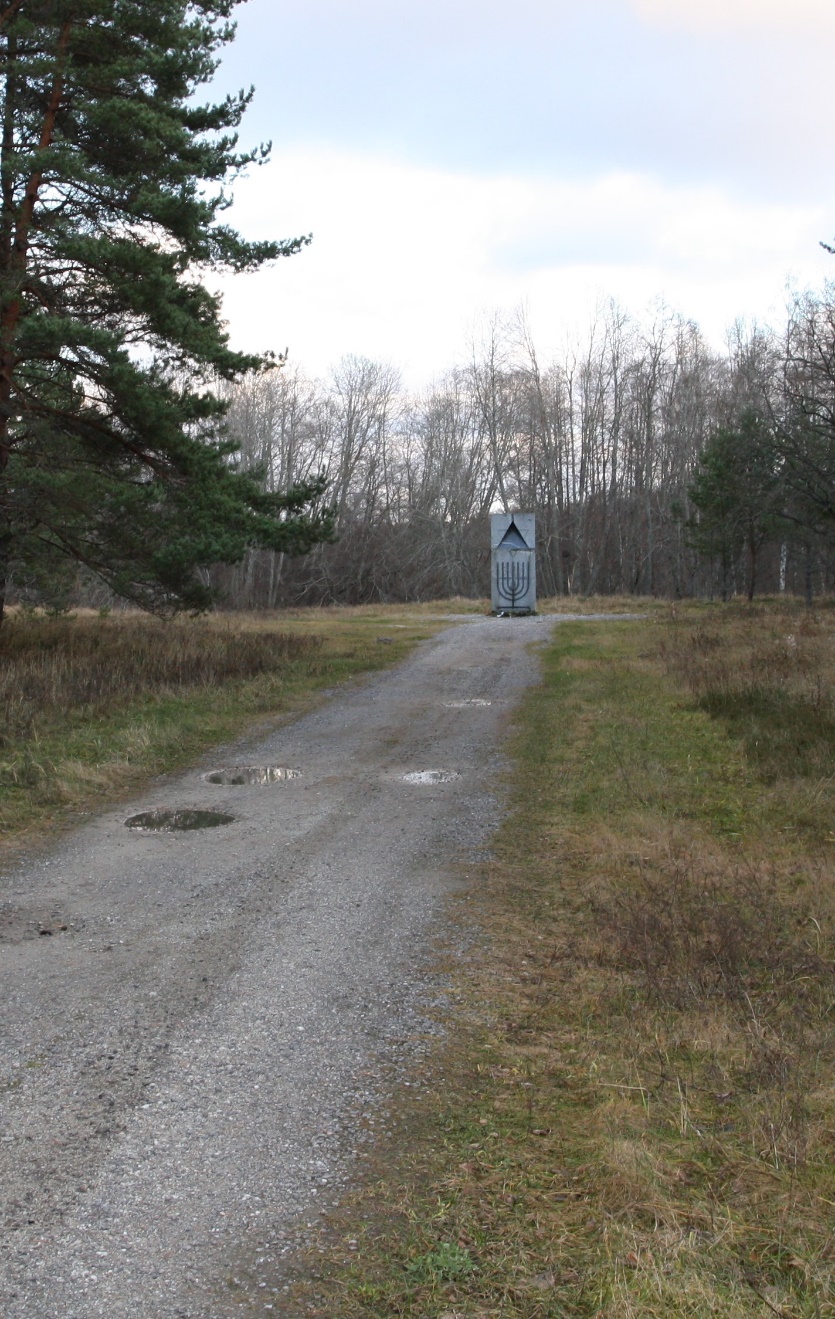 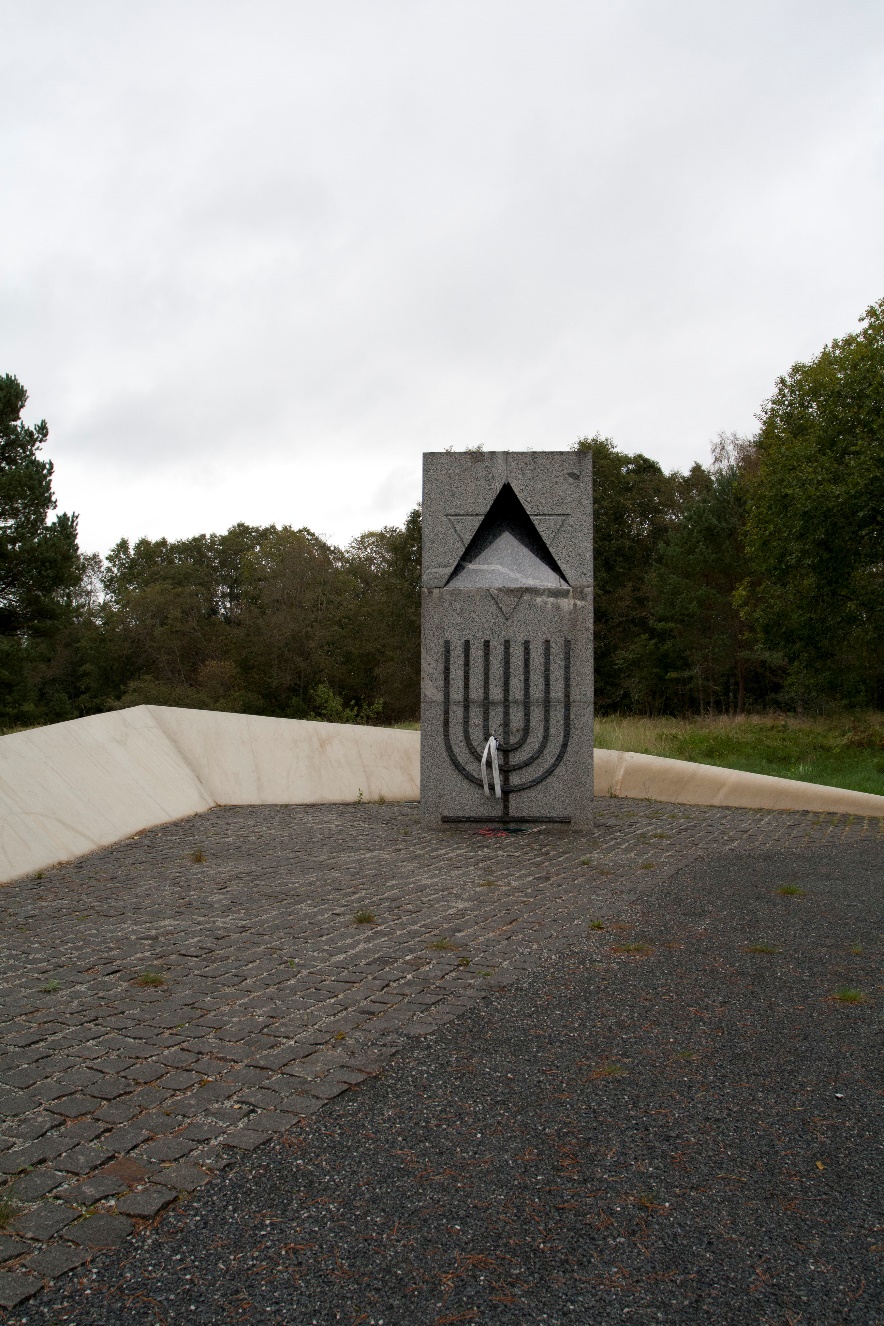 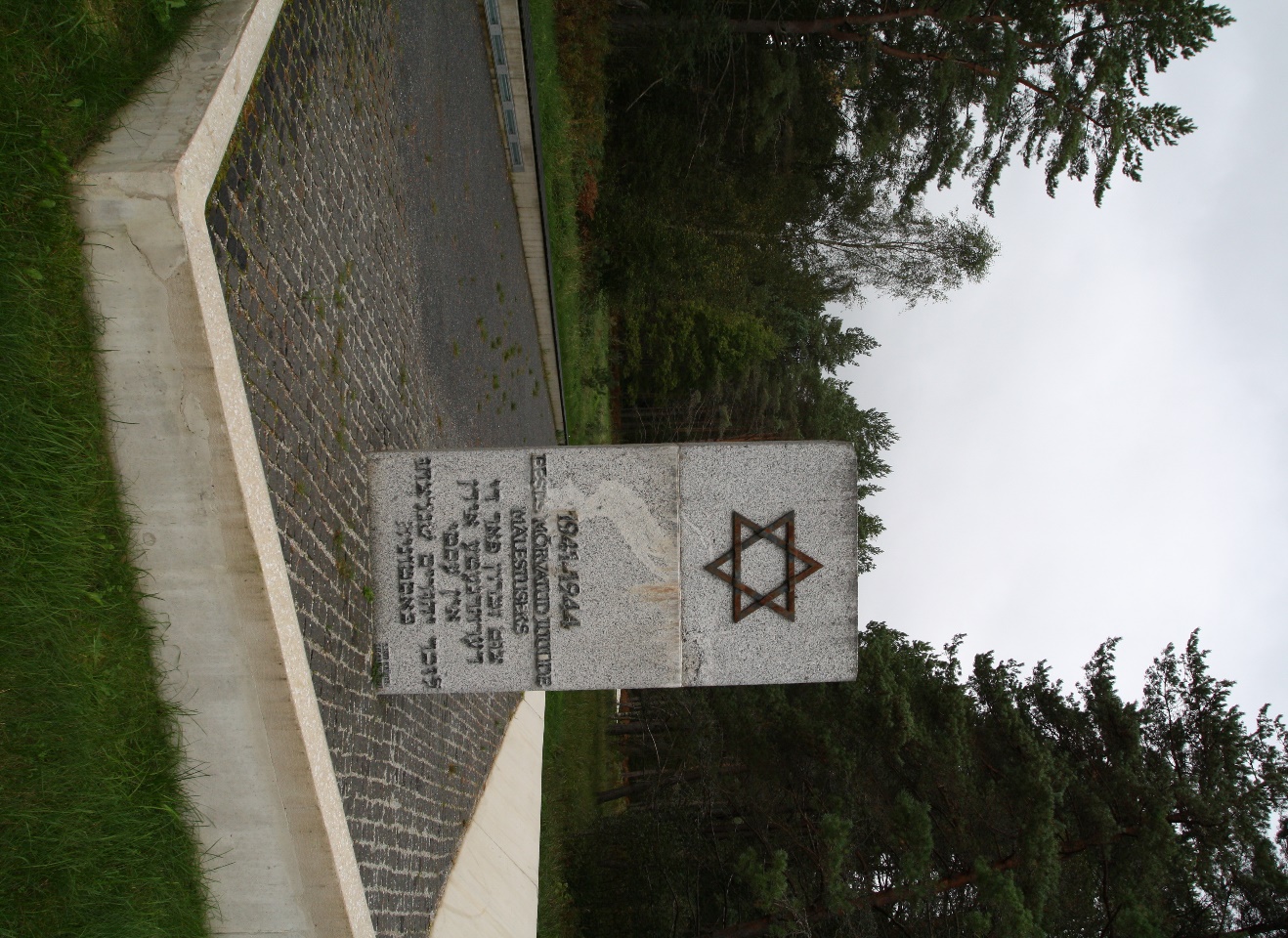 Mälestuskivi Klooga koonduslaagris mõrvatud või surnud juutideleMemorial stone to the Jews who were killed or died in the Klooga concentration camp
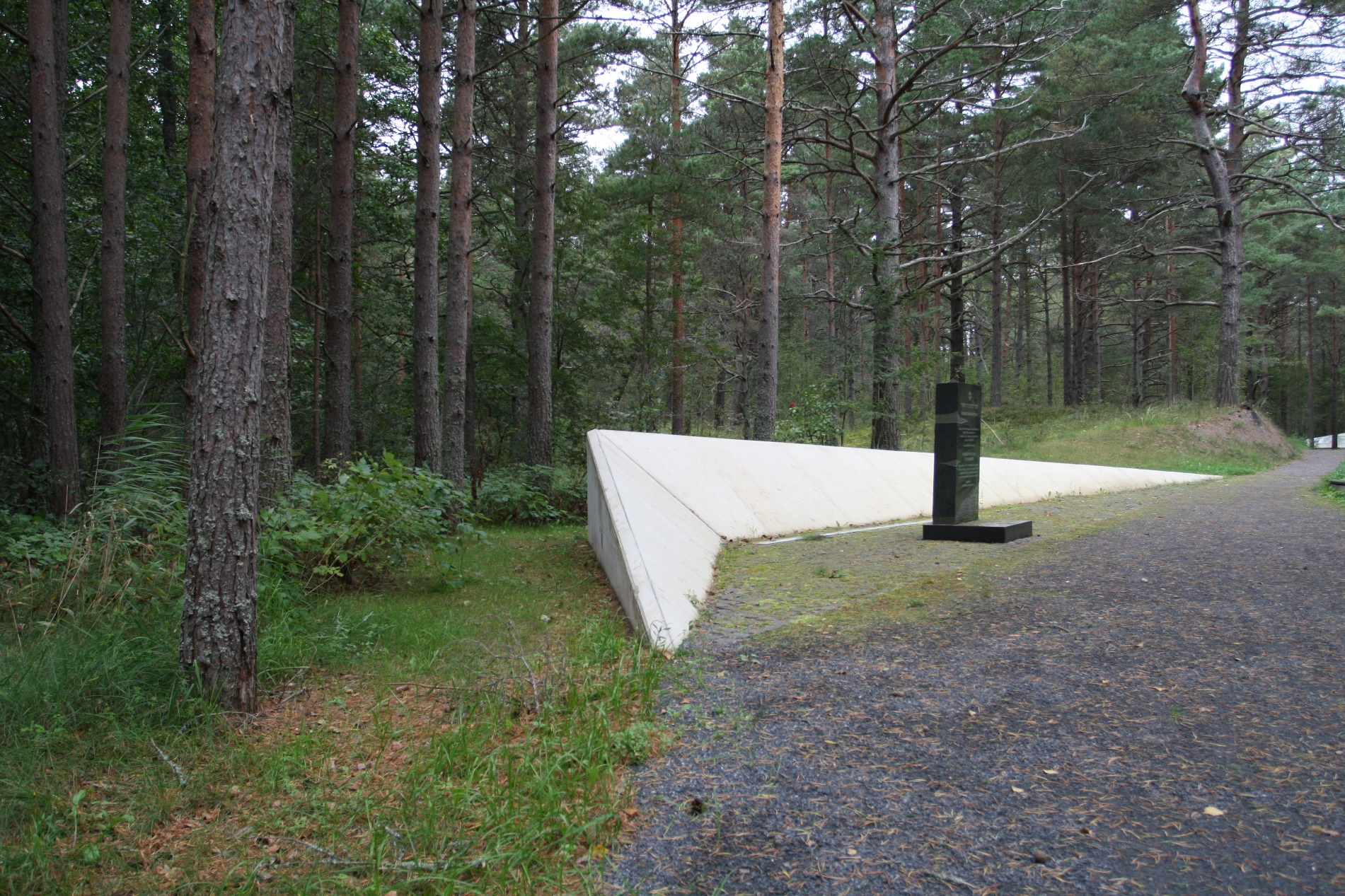 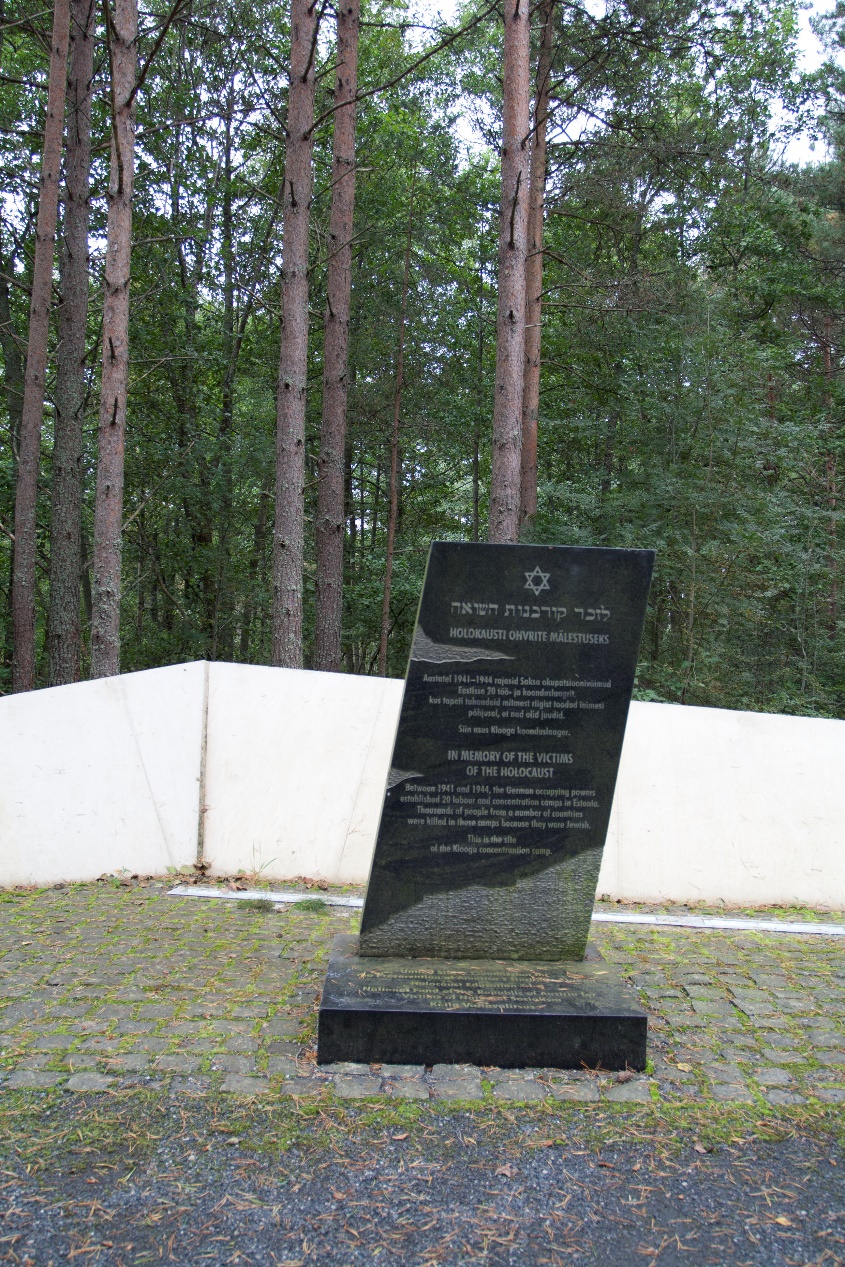 Memoriaali ja välinäituse plaanPlan of the memorial and open air exhibition
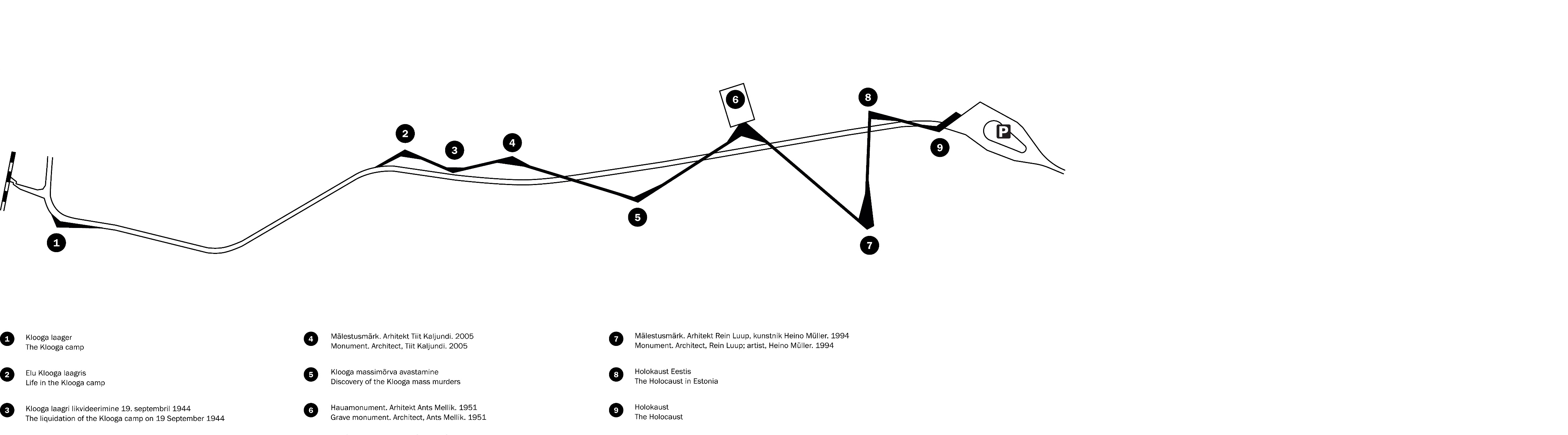 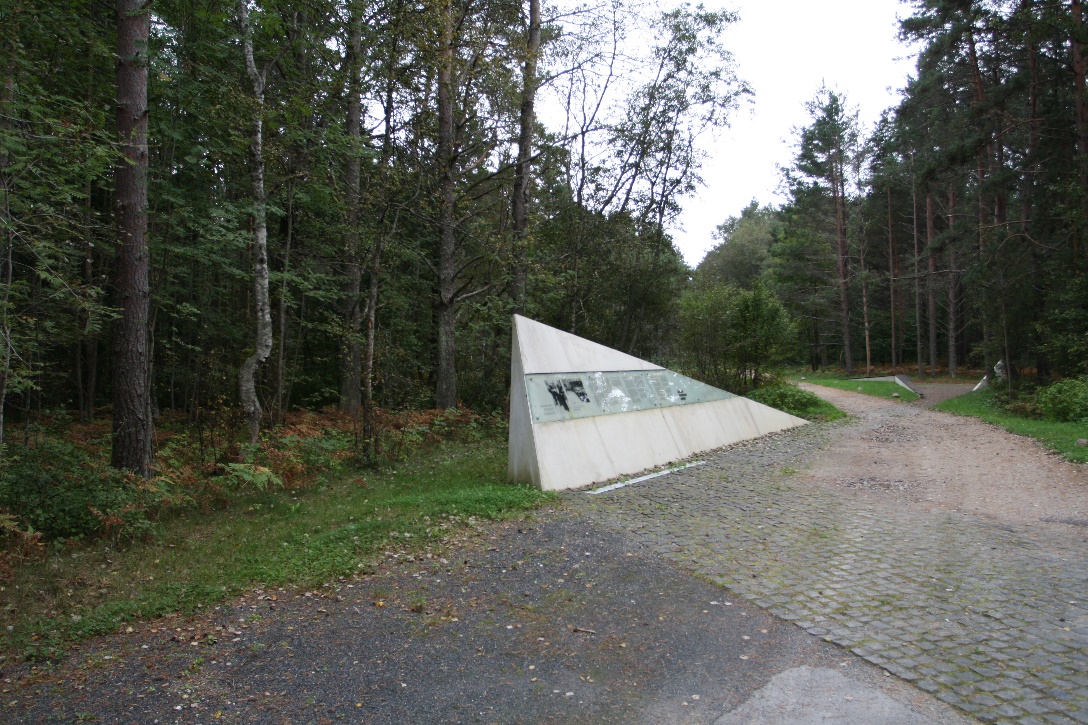 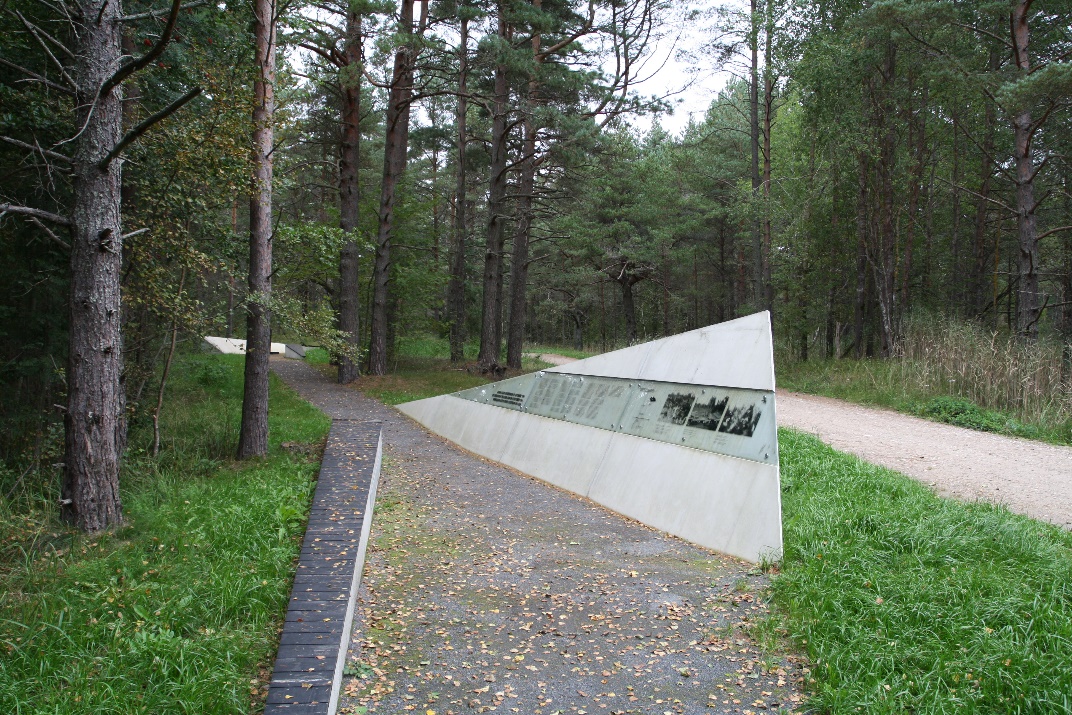 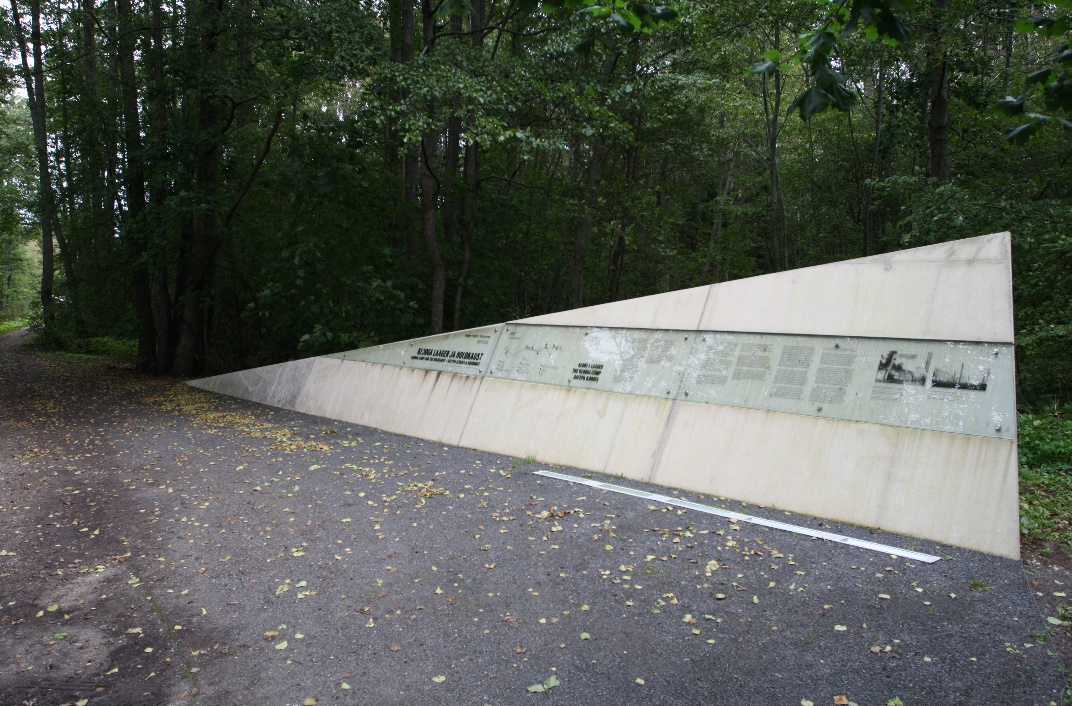 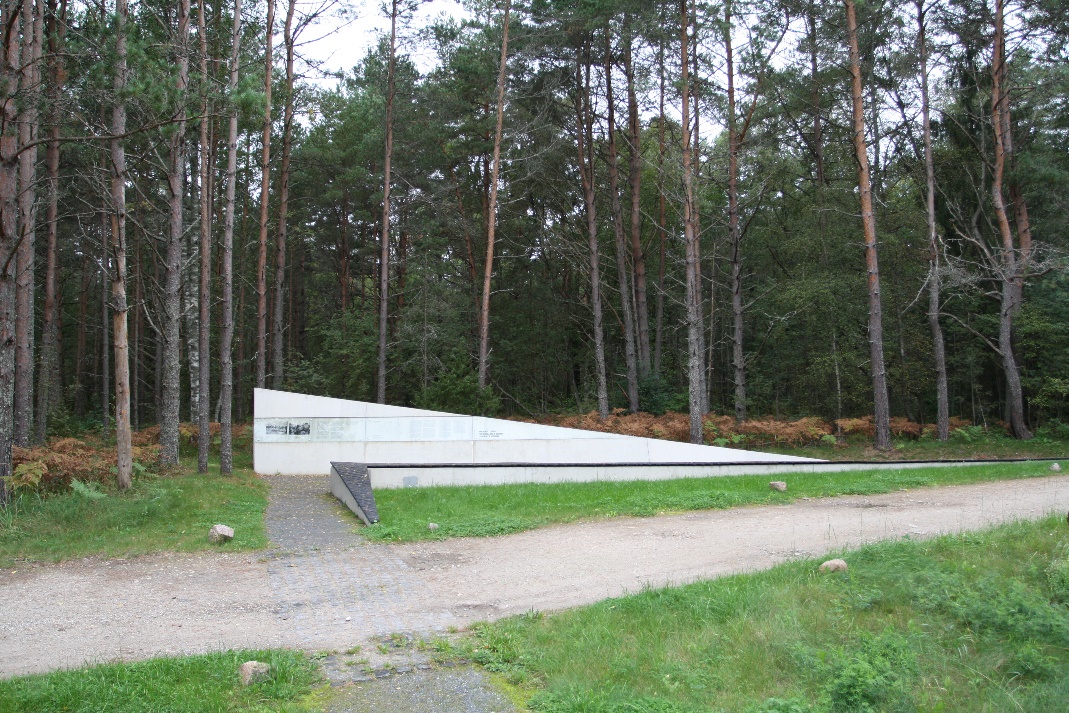 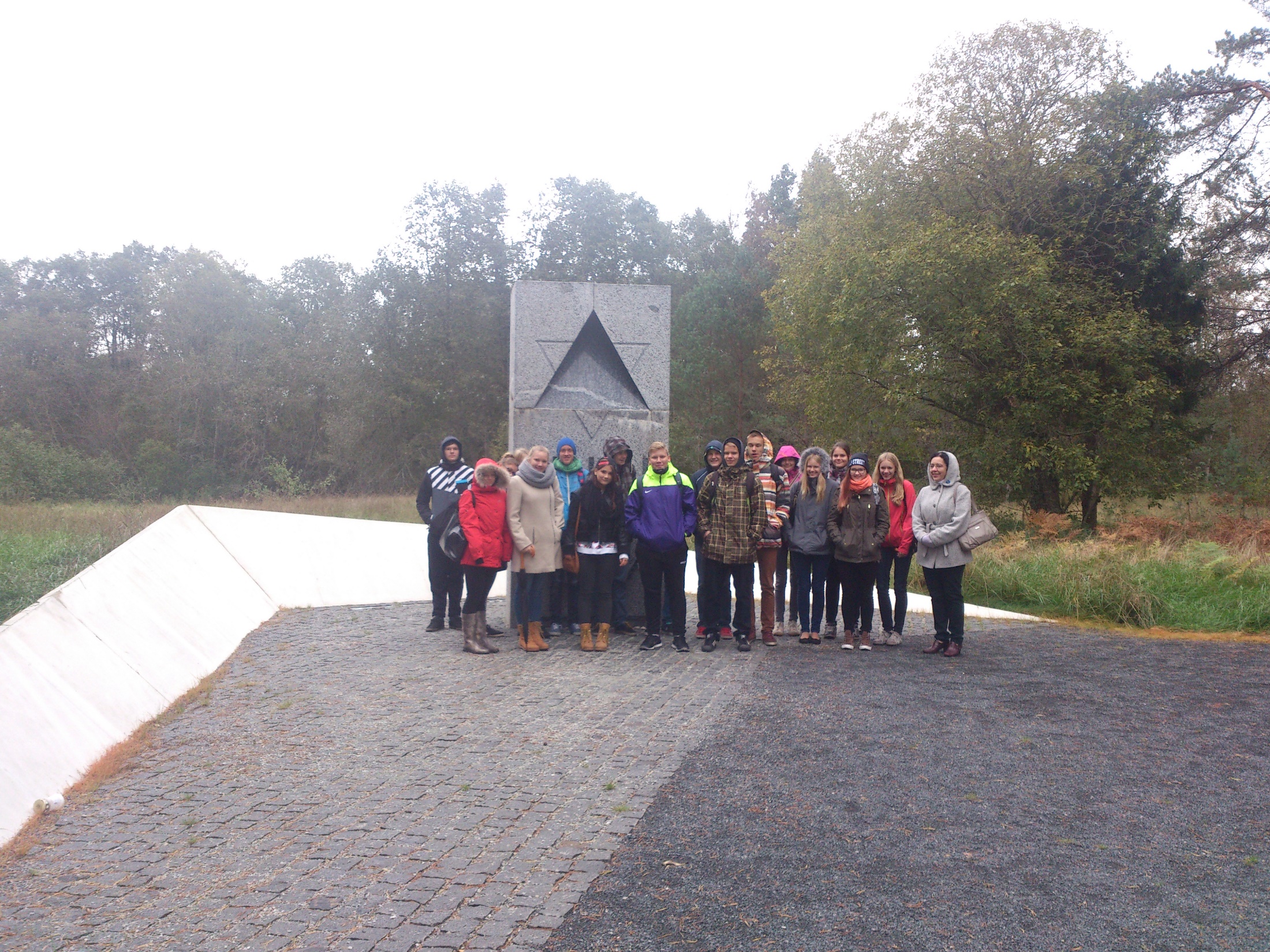